Basic Investments
Personal Finance
The Investment Pyramid
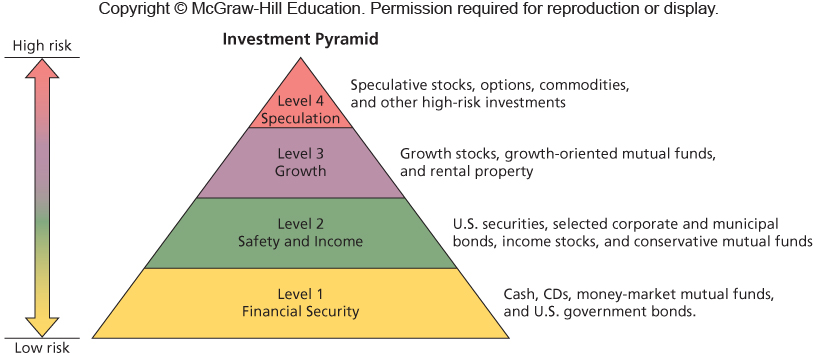 Certificate of Deposit (Bank CD)
Lending your money to a bank for a specific period of time
Very safe
Insured by Federal Deposit Insurance Corporation (FDIC) – the U.S. government – up to $250,000 per account
Low rate of interest – but better than a checking or savings account
Money Market Account
Very safe, short-term investments
Not always insured by the FDIC
A good place to “park” your money or to have it available at any time
Low rate of return
Bonds
Lending your money to one of the following:
U.S. Government
A municipality (city or state)
A corporation
Can be a long-term or short-term investment
Can be very safe, or quite risky – depending on who you lend to (who issues the bond)
Usually easy to sell if necessary
If interest rates go up, the value of a bond goes down
If interest rates go down, the value of a bond goes up
For more detailed information, see the “Bonds” Word document
Stock
Purchasing a piece of a company – ownership interest
Very important to diversify
Any company can lose a lot of value very quickly
Much less likely that many different companies will all lose a lot of value at the same time
Good long-term investment
But the value will fluctuate, so it is a risky short-term investment
For more detailed information, see the “Stock” PowerPoint
Mutual Funds
Combining your money in an investment along with the money of others.
Each mutual fund has its own investment objective – what it invests in
A fund can invest in money market instruments and be very safe, or small overseas stocks and be very risky – or anything in between
All the above also applies to ETFs (Exchange Traded Funds)
For more detailed information, see the “Professional Asset Management” PowerPoint
Long-Run Returns